ARS Compliance Portal Training Session (2024 Update)
Cameron Chung
Senior Specialist (O&P), Compliance Monitoring - Law
Jane Mahilom
Compliance Monitoring Analyst, Compliance Monitoring - Law
Shuchismita (Shuchi) Singh
Senior Business Analyst - IT Corporate Cloud Services & Business Analysis
The Plan
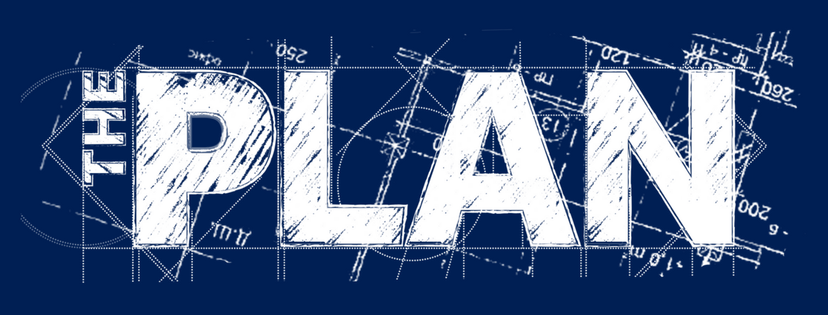 At the end of this tutorial, you will be able to:


Identify the new functionalities made available to you as part of the recent portal update.

Understand / Refresher on Designated Document Provider (DDP) Relationships.

Update the Registration Information on your company’s portal profile.

Establish New DDP Relationship using the Portal.

Terminate DDP Relationship using the Portal.
2
Agenda
Why the Changes?

What’s New?

What are Designated Document Provider (DDP) Relationships?

Question 

MP Registration Update Demo

Establishing New DDP Relationship Demo

Terminating Existing DDP Relationship Demo

Question & Feedbacks
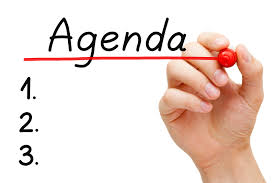 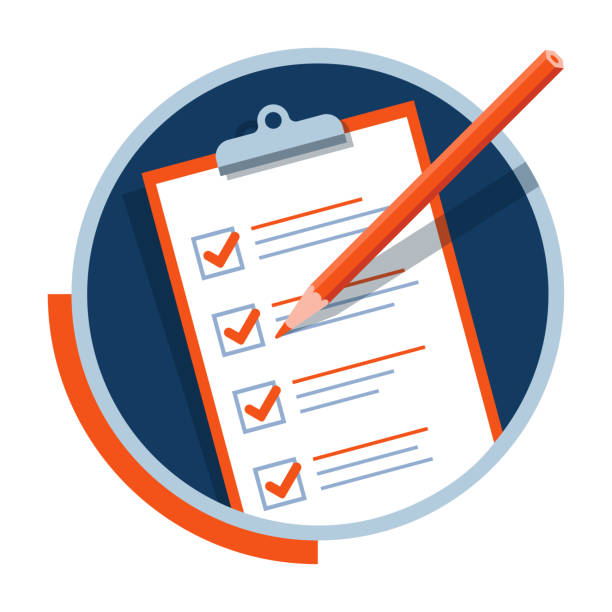 3
Why the Changes?
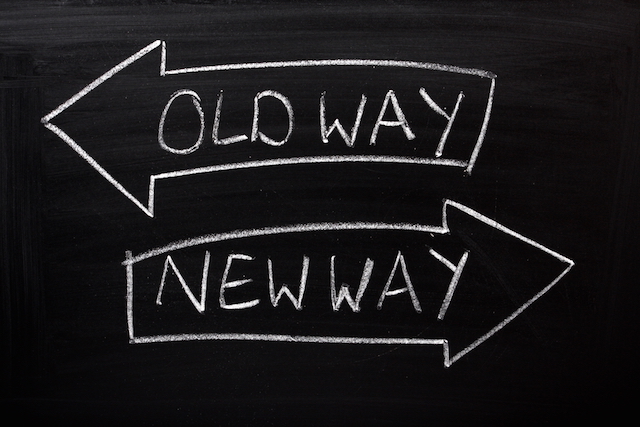 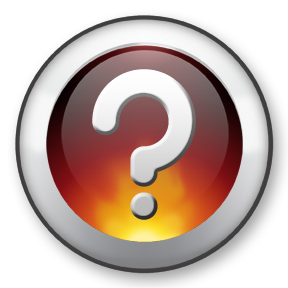 Continuous improvement of service
Reduction of paperwork and regulatory burden
Journey to a single source of truth
4
What’s New?
MP Self-Serve: Ability to update your company’s registration information
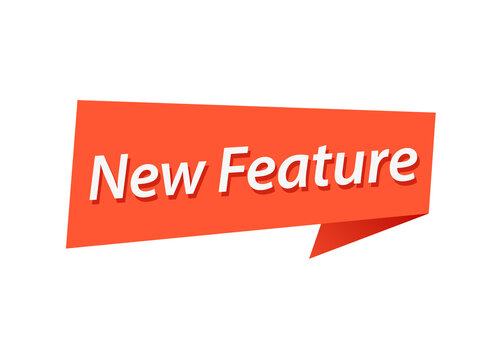 Corporate Address details
Contacts Primary, Alternate, Authorizing Officer, and additional contacts. 
Create new contacts
Establish delegation for Authorizing Officer
Add MP comments under FE details
as a good practice, MP should use this field to provide notes on the updates they make to their registration
#1
All market participants are expected to keep their profile information up to date.
5
What’s New?
Designated Documentation Provider (DDP) Module
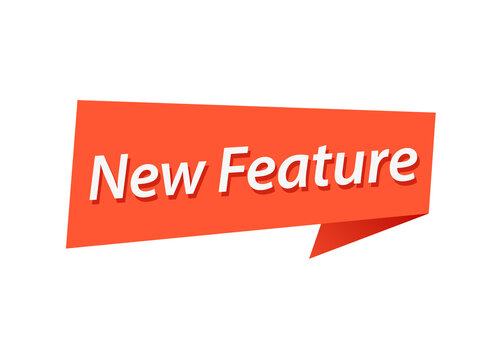 Ability to establish and terminate Designated Documentation Provider (DDP) Relationship with another Registered Entity
#2
6
What are Designated Document Provider (DDP) Relationships?
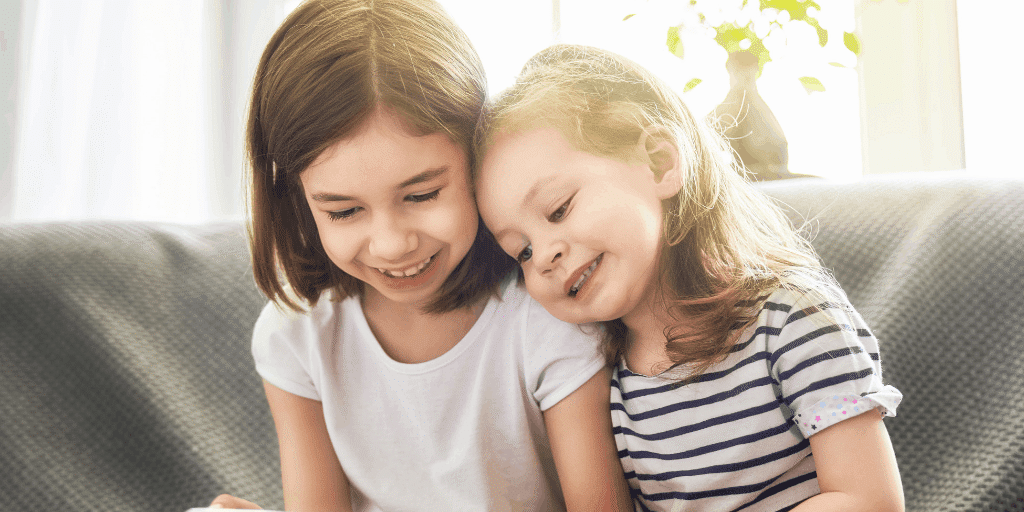 Designator
Provider
AESO
7
What are Designated Document Provider (DDP) Relationships?
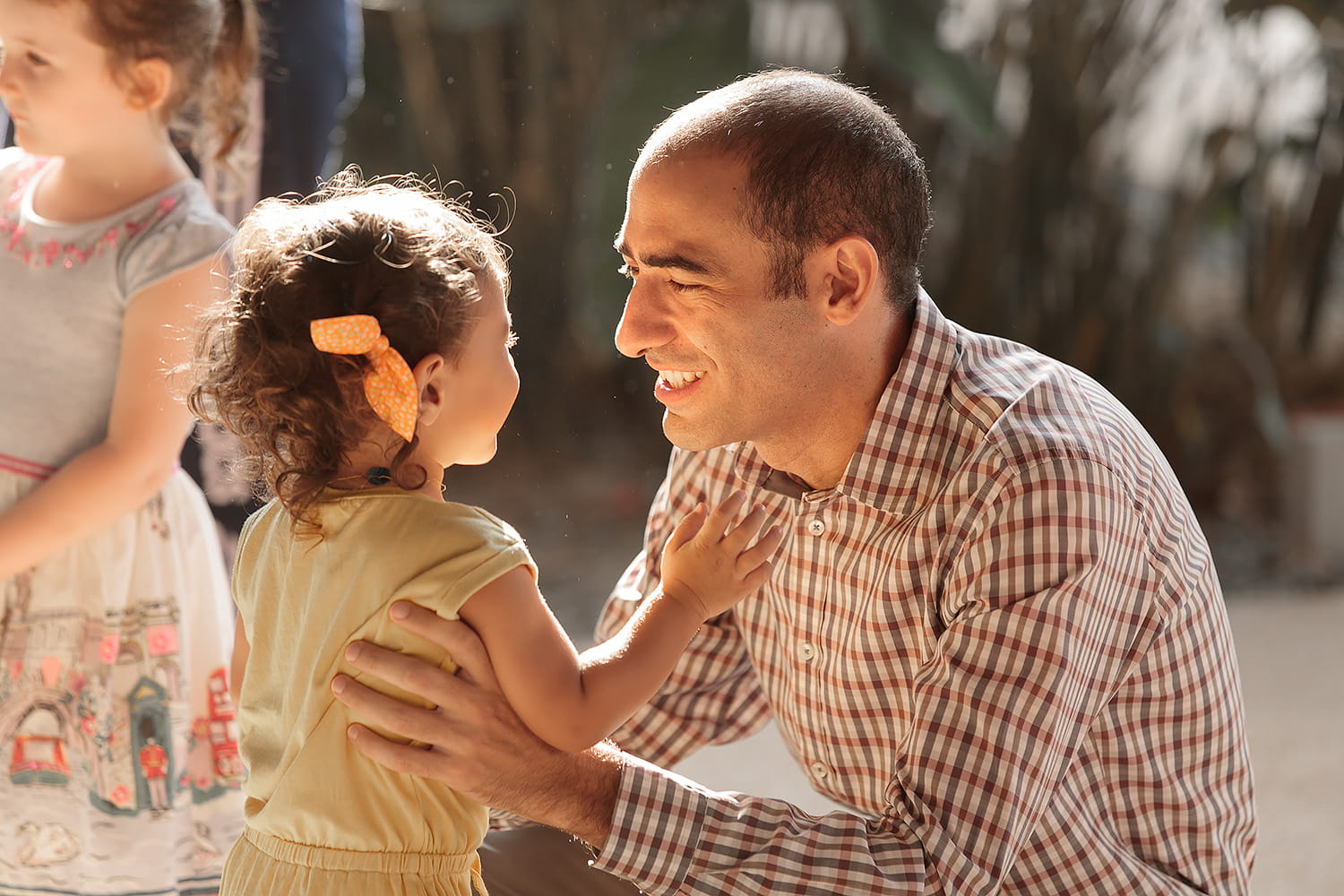 Did Susie do something bad?
Designator
(Susie)
Provider
(Jenny)
AESO
DDP - Permission to communicate & provide evidence
8
What are Designated Document Provider (DDP) Relationships?
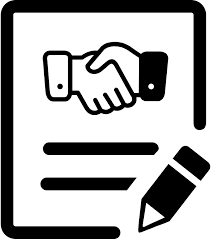 A Designated Document Provider (DDP) Relationship refers to the authorization conferred by one party (Designator), to another party (Provider), enabling the latter to communicate and furnish evidence on behalf of the former.
9
Designated Document Provider (DDP) Relationships  - Communication
10
Designated Document Provider (DDP) Relationships - Schedule
There are two types of DDP schedules.
(The difference is in the timing of compliance monitoring activities.)
Provider Schedule
99% of DDP relationship
Available through the portal

Designator Schedule
Currently unavailable through the Portal
Contact AESO@
rscompliance@aeso.ca,
arsportal@aeso.ca)
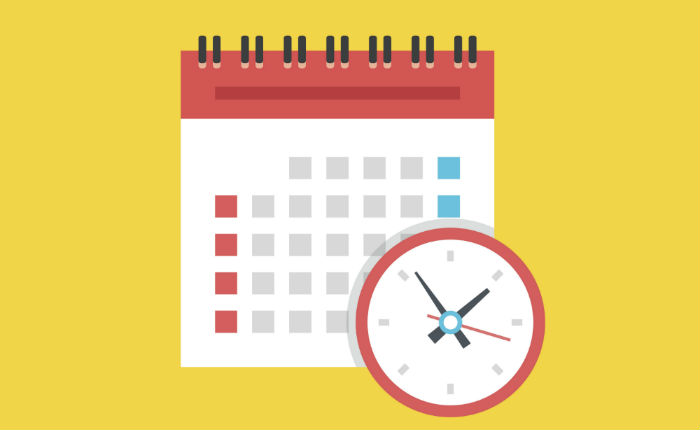 11
Document Provider (DDP) Relationships - Scope
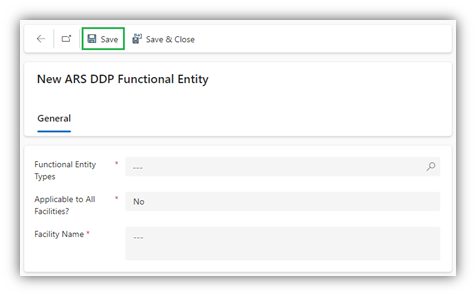 DDP can be established for all, or certain facilities owned / operated under a functional entity
12
Document Provider (DDP) Relationships - Life Cycle
There are two stages of any DDP relationship.
Stage 1
Stage 2
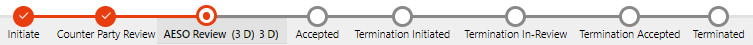 Creation / Acceptance
Termination
Can be triggered manually or by expiry
Default expiry date is set as 12/31/2999
Can be started by either provider or designator
13
Questions before the Demo?
DEMO- MP Registration Update- Establishing New DDP Relationship- Terminating DDP Relationship
Useful Link
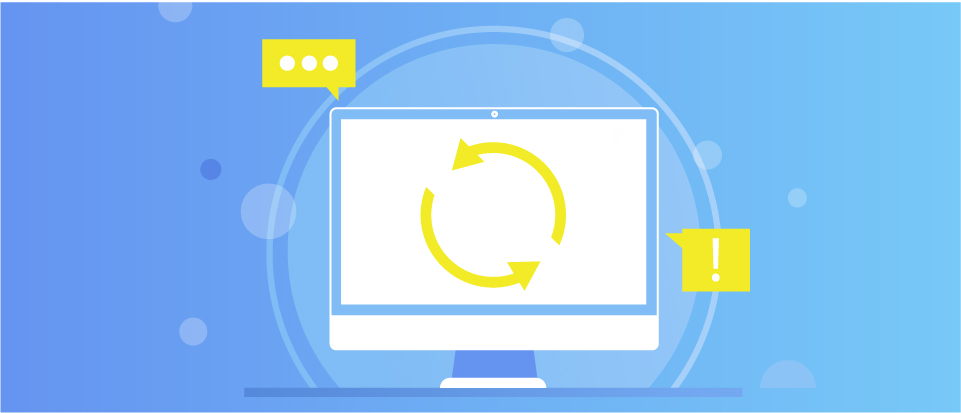 ARS Compliance Portal Guide: https://www.aeso.ca/assets/Uploads/ars-compliance/ARS-Compliance-Portal-Guide.pdf
16
Contact the AESO
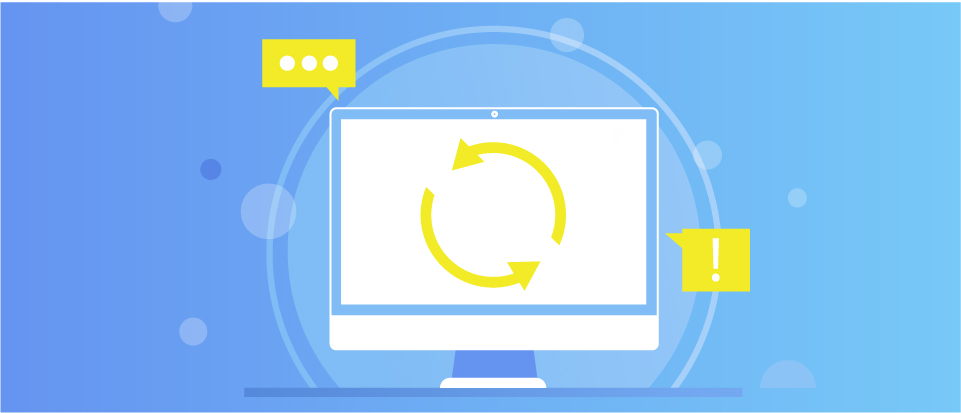 Twitter: @theAESO
Email: 	
info@aeso.ca, 
rscompliance@aeso.ca,
arsportal@aeso.ca (Best location)
Website: www.aeso.ca
Subscribe to our stakeholder newsletter
17
Questions and Feedbacks